Music Cognition, Musical Creativity and Data Compression
David Meredith
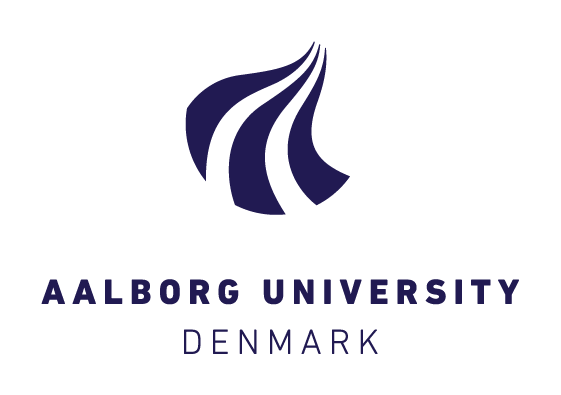 Music cognition and creativity
https://youtu.be/xshp5C2foBU
From sound to meaning by data compression
The purpose of composing is (usually) to create novel music that can be understood and enjoyed by some target group of listeners
When we listen to music, sound energy enters the outer ear, is amplified by the middle ear and analysed by the inner ear, which outputs a data stream, encoded as neural impulses, that is sent to “higher” centres in the brain
These “higher” centres discover structure, regularity and redundancy in the input data stream and construct a compressed encoding of the data stream
This compressed encoding represents a particular way of understanding the data generated by the inner ear, which is itself an encoding of the sound entering the outer ear
Therefore, in order for the heard music to be meaningful for a particular listener, the brain of that listener must be able to compress the data stream generated by the inner ear
Brains find the shortest explanations they can
When data gathered from the environment is compressed by a brain, we call the process perception and cognition
The process of achieving an understanding of the environment by compressing the data stream received by the higher centres of the brain from the sense organs
If data is presented to the brain, it is not in general capable of finding the shortest possible encoding of that data
The brain can only search for a short encoding of the data among the class of compressed encodings that it is capable of discovering
The brain seeks to encode parts of the input data stream in terms of what it already knows (e.g., recognizing familiar motives or themes or chords)
If it identifies part of the stream as being related by a simple transformation to something that is already known, then that part of the stream (pattern occurrence) can be replaced by an encoding of the transformation that maps the known pattern onto the new occurrence
The brain also seeks simple relationships between different parts of the input stream (e.g., simple transformations of motives and themes within the same piece)
Special case of the former case, where the mapping is between an instance of a pattern and a later occurrence of the pattern
Music-theoretic compression strategies
Voices
Most notes within a voice end at the start of the next note – implies that offsets only have to be encoded in exceptional cases – reduces encoding length
Metre
More frequently occurring time point categories encoded by short labels, corresponding to higher levels in a metrical hierarchy
Pitch
More frequently occurring pitch classes encoded with shorter labels, corresponding to higher levels in a tonal hierarchy
Compare Shannon–Fano coding
Simple, effective explanations are more likely to be correct
We’re only interested in effective descriptions – explanations  in the form of programs that generate the data to be explained
Such a program is a hypothesis as to how the data came about – a candidate theory or model that attempts to explain the data by describing a process that could have generated it
The simplicity principle (Ockham’s razor, Rissanen’s MDL, Kolmogorov’s structure function, etc.) tells us that if we have two explanations that account for some data, then we should choose the simpler (i.e., shorter) one
The simplest explanation (i.e., shortest description) that is capable of accounting for some given data is the least likely to be capable of doing so by chance
Simpler explanations, expressed as effective procedures, are more likely to be true – a correct description of the process that generated the data on some level of detail
Randomness, ambiguity and predictability
If a compressor (e.g., a brain) cannot find any structure or regularity in the data that allows it to compress it, then the data is algorithmically random with respect to that compressor
If the compressor is a brain, then the data would then be meaningless and unpredictable – no part of the input data can be related to any prior knowledge or to any other part of the input data stream
If a brain is capable of discovering the program that generates the incoming data stream after receiving only a short prefix of the stream, then the data stream must be very simple and predictable
If the brain finds more than one simple program that can generate the incoming data, then the data will be ambiguous and a multi-stable percept will arise
Composition
Like composers, creative music systems should use a mixture of simple and complex processes to create music that stimulates the brain’s pattern discovery and data compression abilities with an optimal mixture of predictability, unpredictability and ambiguity, to evoke emotions and meaning in the listener
Less regular, more complex, more random, less predictable data can elicit feelings of tension, fear
More regular, simpler, more predictable data makes the listener feel more secure and can even induce trance states
Data that can be described efficiently in more than one way evokes ambiguity
Individual differences
The brain finds a compressed encoding of the incoming data by discovering simple relationships between different parts of the data and between parts of the data and what the brain already knows
The exact nature of the compressed encoding computed by the brain represents the way that it understands (interprets) the data
Since the compressed encoding depends on the brain’s prior knowledge, different brains will compute different short encodings of the same input data stream, leading to individual differences between listeners
Can dreaming and creativity improve understanding?
A brain does not re-compute a globally optimal representation of everything it knows every time it receives new data
The nature of the encoding computed depends on the order in which data has been fed to the brain, since new data is understood in terms of what the brain already knows
This typically leads to a sub-optimal understanding of the information that has been received
Dreaming and creative thinking (random generation of new associations and descriptions of what is already known) might be a good search strategy for discovering new, better ways of understanding what a brain has experienced
Music is pointless unless it is experienced
Not necessarily heard – composers experience music that they have never heard before and that has never been performed
Listeners need to believe that the music they experience was created by another experiencing self in order to communicate something meaningful
What we experience is not sound or even the data stream coming from the peripheral auditory system, it is a compressed encoding of musical information constructed by the brain
Some further reading
Chater, N. 1996. Reconciling Simplicity and Likelihood Principles in Perceptual Organization. Psychological Review 103 (3): 566–581.
Meredith, D. 2018. Music analysis and data compression. In: Grimshaw, M. et al. (eds.) Oxford Handbook of Sound and Imagination. OUP.
Vitányi, P. M. B., and M. Li. 2000. Minimum Description Length Induction, Bayesianism, and Kolmogorov complexity. IEEE Transactions on Information Theory 46 (2): 446–464.